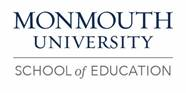 Melissa Abad Monmouth University
Clinical Experience Poster
Setting
Overview of Community
West Long Branch 
Monmouth County
Population: 8,524  
Poverty rate: 6.9%
Citizenship: 97.7%
Race/ethnicity: 
White (Non-Hispanic): 84.5% 
Black/African American (Non-Hispanic): 6.24% 
White (Hispanic): 4.82%, 
Two+ (Non-Hispanic): 1.73%
Other (Hispanic): 1.21% 
West Long Branch, NJ. Data USA. (n.d.). 

/Overview of School
Long Branch Middle School 
Grade ranges:
Math Proficiency: 35%
Reading Proficiency: 25%
Number of students: 1,121
Student/Teacher Ratio: 11
# of male/# of female students:
Male: 53%
Female: 47%
Race/ethnicity:
White: 22.7%							
Hispanic: 58.3%
Black/African American: 15.0%
Two or more races: 3.4%
Asian: 0.4%
American Indian or Alaska Native: 0.1%
Native Hawaiian or Other pacific Islander: 0.1%
Long Branch Middle School in New Jersey - U.S. news education. (n.d.).
Description of Students
Male students: 5
Female students: 1
Number of students with disabilities: 6
 Course & Project
Math
I created a Scientific Notation Bingo game for the students. The students all got a piece of paper with scientific notation questions. They answered the questions and then I called out numbers. If they had the number they got to put a bingo chip on their board. 
Role
I got to help the students with  in class assignments. If they were having trouble understanding something, I got to jump in and help them. I also was able to do some examples for them on the board. I created a bingo game to help them prepare for their quiz as well.
Understandings
I learned a lot during this experience. I learned different strategies when it comes to helping students understand material. I learned to have a lot of patience when it comes to this as well. Something else I learned was to always put the student first. Its important to make sure your students are understanding the material but their well being is far more important. 
This connected to my coursework because we learned most of these strategies in class. We were taught about different disabilities and how it impacts a student. I got to see this impact in person during my fieldwork. We also learned about child development and the characteristics of students, which I also got to see. 
This connects to the research in the field because I got to see how having a disability can impact learning. It is very important to research on disabilities because it can help you find ways to help your students. 
Impacts
I impacted the field site because I got the chance to help these students learn. I got to help my cooperating teacher make sure all classmates were getting the proper help and care they needed. I also got the chance to make learning a little more fun with my bingo game. The students really enjoyed it and they got the practice they needed. 
Future Goals
Based on my learning, I plan to continue to grow by getting more experience and working with more students. I plan to learn more about different types of students and ways to help them. I will do research on different types of students and learning styles. I will also make lesson plans and get as much practice as I can. 
I want to work with many different students. Students with disabilities or English Language Learners. I want to work towards making my classroom a comfortable place for all types of students. I want to give all students the education they need and deserve.
Overview of Classroom
Grade: 8th
Number of students: 6
Reading/Math programs used: Big Ideas 
Technology: computers and smart board
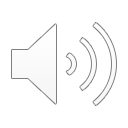